Escoamentos Compressíveis
Capítulo 03
Escoamento unidimensional
1
Introdução
14 de outubro de 1947: Chuck Yeager a bordo do Bell XS-1 torna-se o primeiro homem a voar a velocidade superior à do som.
26 de março de 1948: durante um mergulho, o capitão Chuck Yeager atinge Mach 1,45 durante um mergulho com o Bell XS-1.
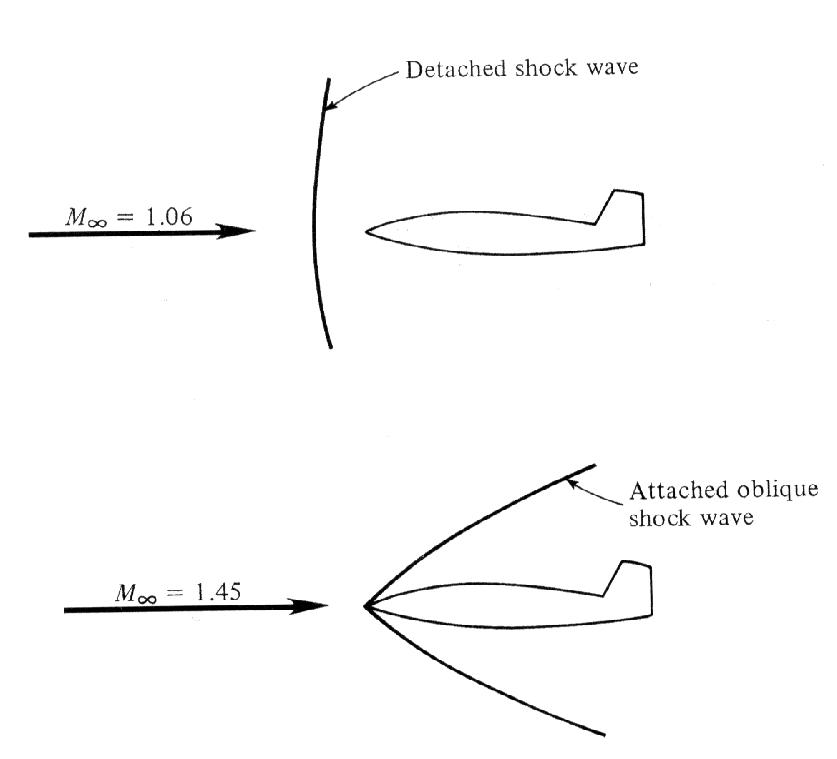 2
Introdução
Escoamento unidimensional:
Todas as propriedades do escoamento são funções de uma única dimensão espacial.

A área da seção transversal é constante.

Mecanismos físicos envolvidos:
Ondas de choque normais.
Trocas térmicas.
Atrito.
3
Introdução
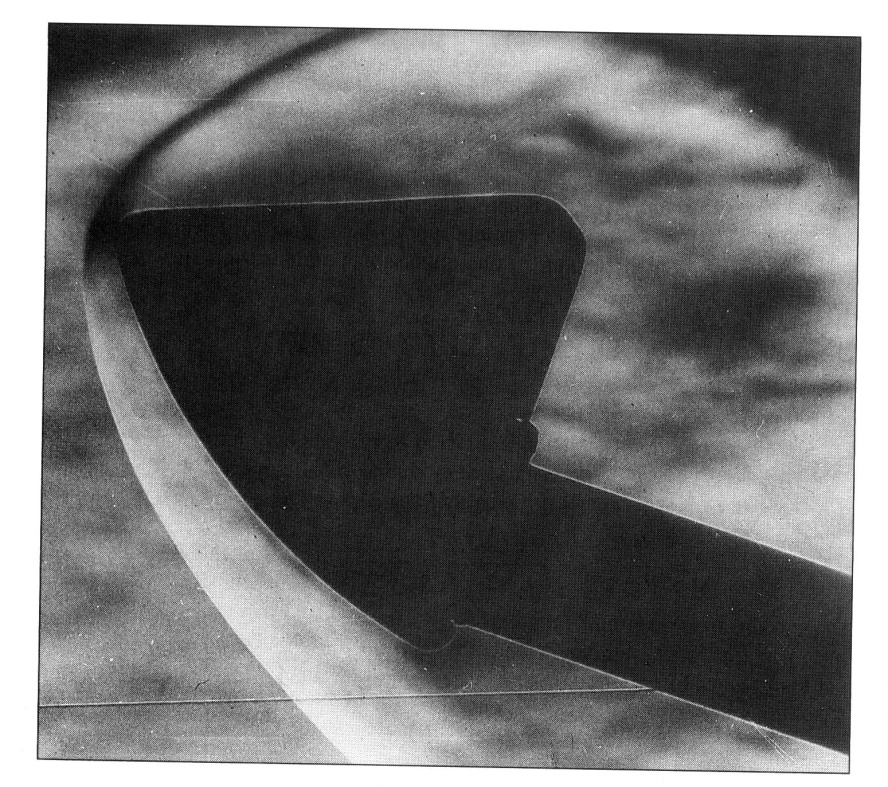 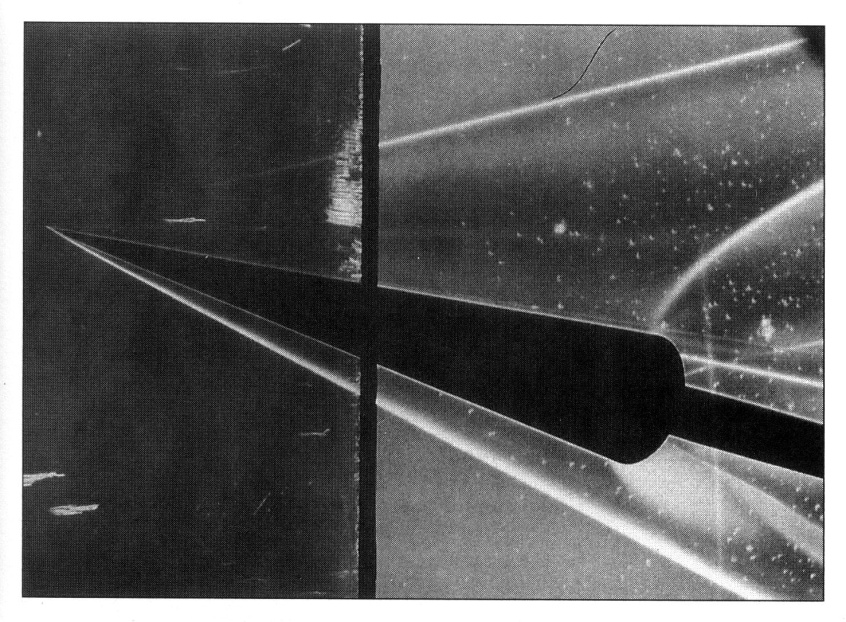 Ondas de choque em um cone de nariz pontiagudo em ângulo de ataque.
Onda de choque sobre o módulo de comando da Apollo. Modelo em túnel de vento com a=33º no túnel de vento Langley (Nasa), para ar ionizado com densidade variável a Mach 8.
4
Introdução
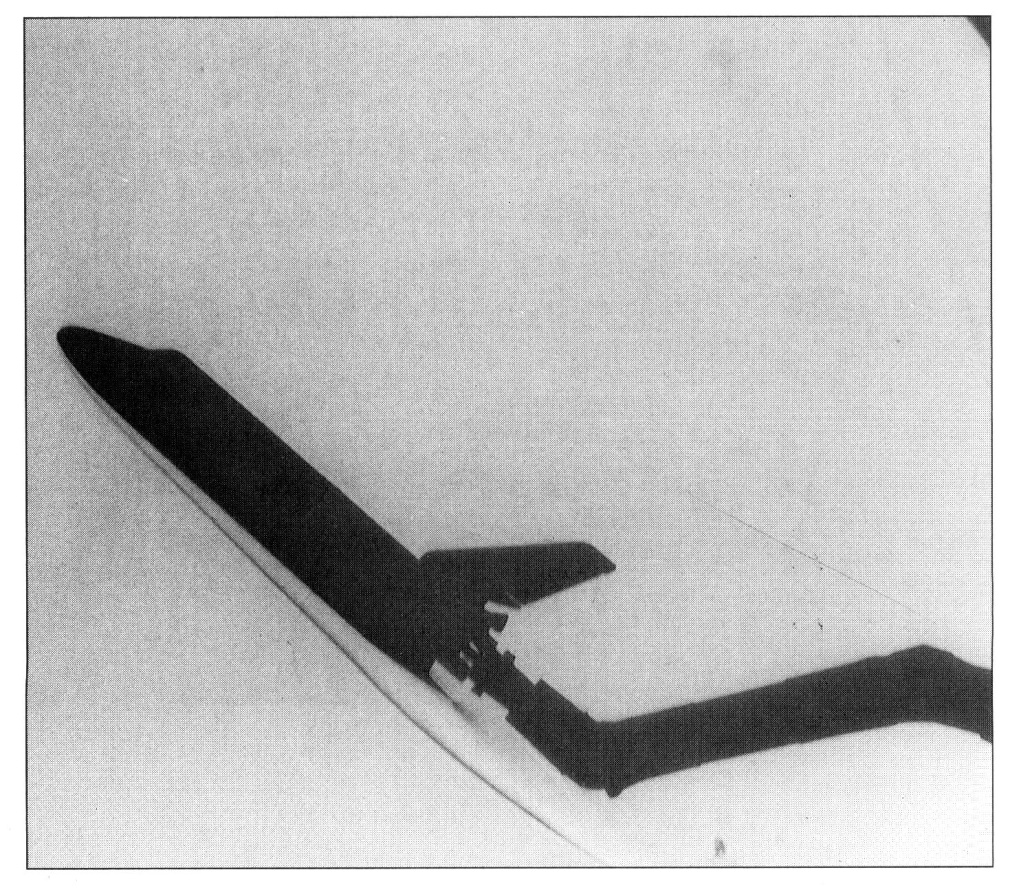 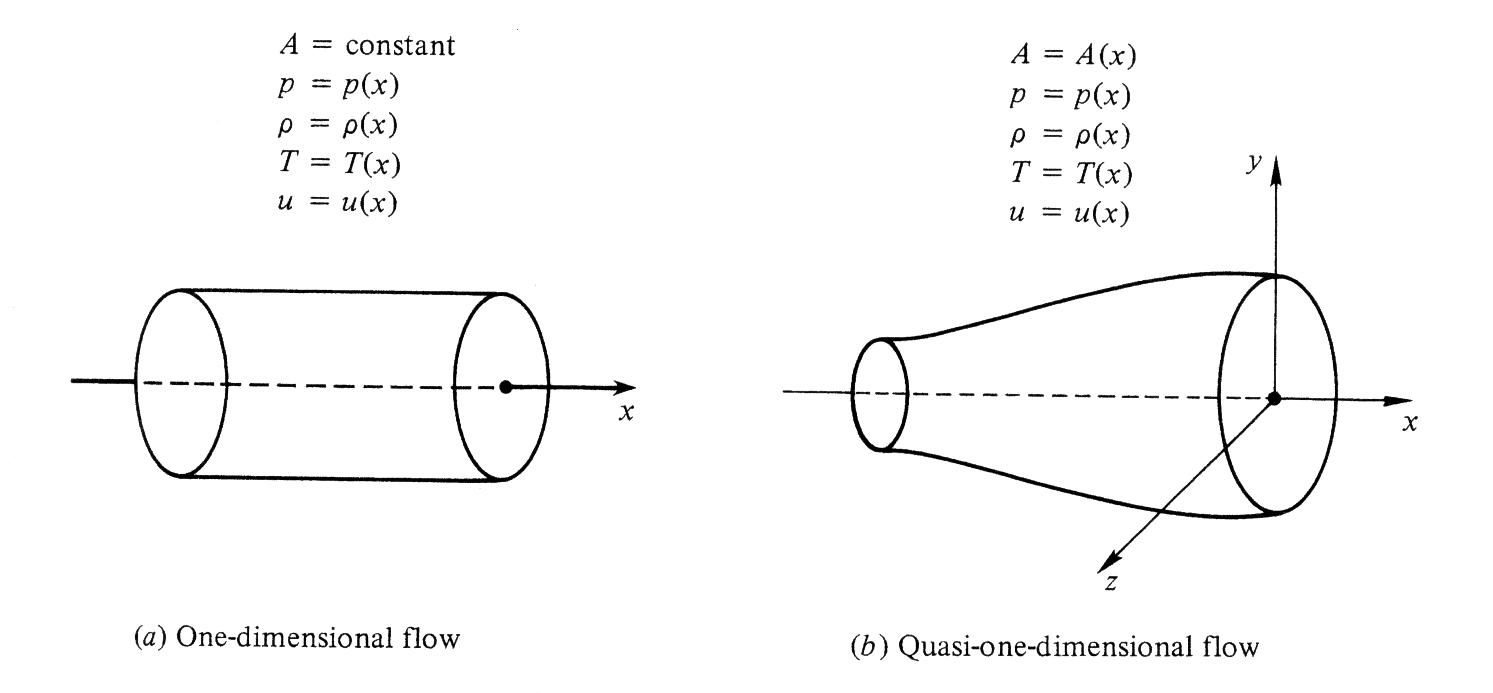 Comparação entre os escoamentos unidimensional e quase-unidimensional.
Ondas de choque em um túnel de vento para um modelo do ônibus espacial (space shuttle)
5
Introdução
Choques normais:
Propriedades na região do “nariz” de um corpo rombudo movendo-se a velocidades supersônicas.
Tomada de ar do motor de alguns aviões a jato.
6
Introdução
Trocas térmicas:
Efeito da queima de combustível em um motor a jato.

Atrito:
Análise do escoamento de um gás através de tubulações longas.
7
Equações governantes de escoamentos unidimensionais
Considerações:
Área da seção transversal ao escoamento constante.
Regime permanente.
Ausência de forças de corpo.
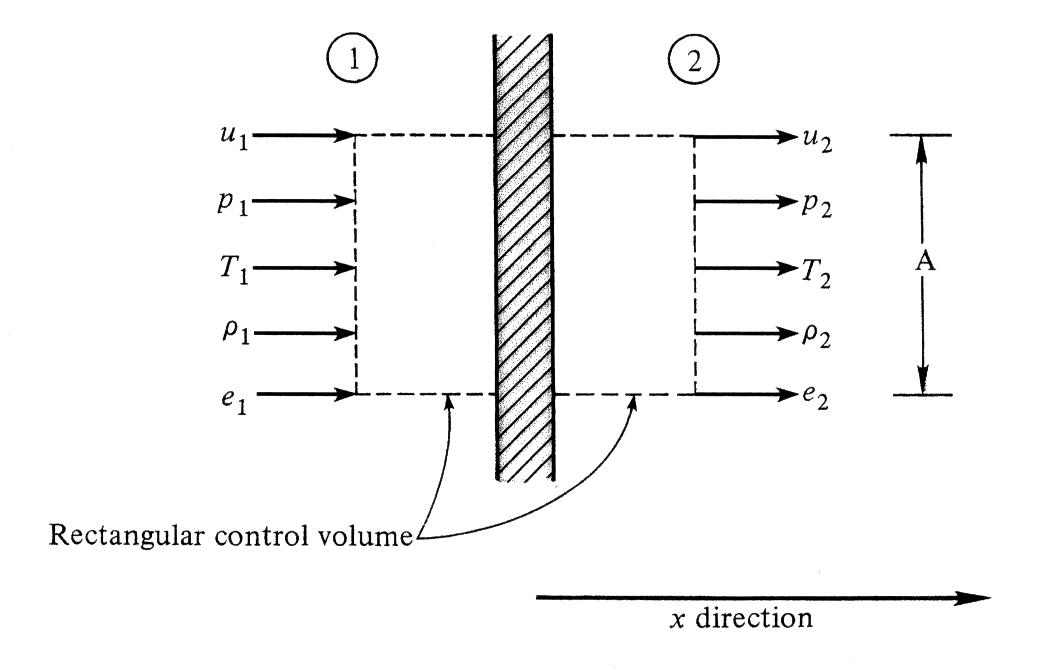 8
Equações governantes de escoamentos unidimensionais
Equação da continuidade:
9
Equações governantes de escoamentos unidimensionais
Equação da quantidade de movimento:
10
Equações governantes de escoamentos unidimensionais
Equação da quantidade de movimento:
11
Equações governantes de escoamentos unidimensionais
Equação da energia:
12
Equações governantes de escoamentos unidimensionais
Equação da energia:
13
Velocidade do som e número de Mach
Equação da continuidade:
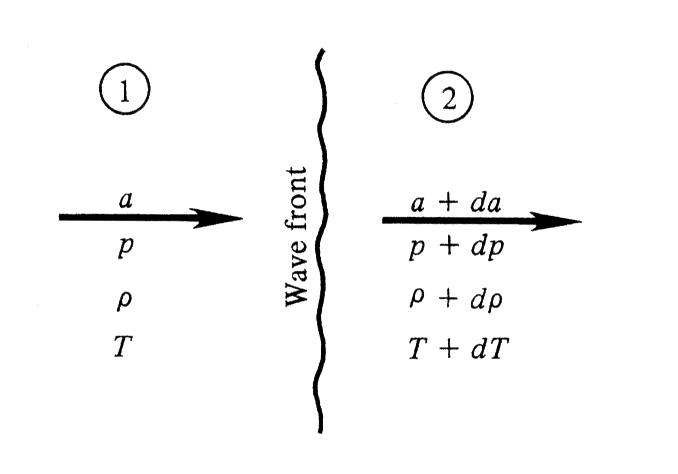 14
Velocidade do som e número de Mach
Equação da quantidade de movimento:
15
Velocidade do som e número de Mach
As variações que ocorrem através de uma onda sonora são pequenas, sendo os efeitos irreversíveis desprezíveis.
16
Velocidade do som e número de Mach
Nota-se que para um escoamento de fluido incompressível, a velocidade do som deveria ser infinita
17
Velocidade do som e número de Mach
Para um gás caloricamente perfeito:
18
Formas alternativas da equação da energia
Considerando-se um gás em que não haja adição de calor:


Lembrando-se que para um gás caloricamente perfeito:
19
Formas alternativas da equação da energia
Pode-se obter as seguinte relações:



Outra forma alternativa, envolvendo a temperatura, é dada por:
20
Formas alternativas da equação da energia
Para a pressão e a massa específica:





Outras relações úteis:
21
Formas alternativas da equação da energia
Para o ar em condições padrão
22
Formas alternativas da equação da energia
Relação entre número de Mach real e característico:


Relações:
23
Relações para choques normais
Por definição, uma onda de choque normal é perpendicular ao escoamento.

Corresponde a uma região muito fina (espessura da ordem de poucas vezes o livre caminho médio molecular, da ordem de micrômetros).
24
Relações para choques normais
À frente da onda (montante), o escoamento é supersônico; atrás (jusante), é subsônico.

Solução da natureza para um problema relacionado à propagação de distúrbios no escoamento.
25
Relações para choques normais
Hipóteses:
Considerar as ondas de choque como descontinuidades através das quais as propriedades do escoamento rapidamente se modificam.
Todas as propriedades a montante (índice 1) são conhecidas.
Não há trocas térmicas enquanto o escoamento atravessa a onda (caso adiabático).
26
Relações para choques normais
Hipóteses:
Gás caloricamente perfeito.
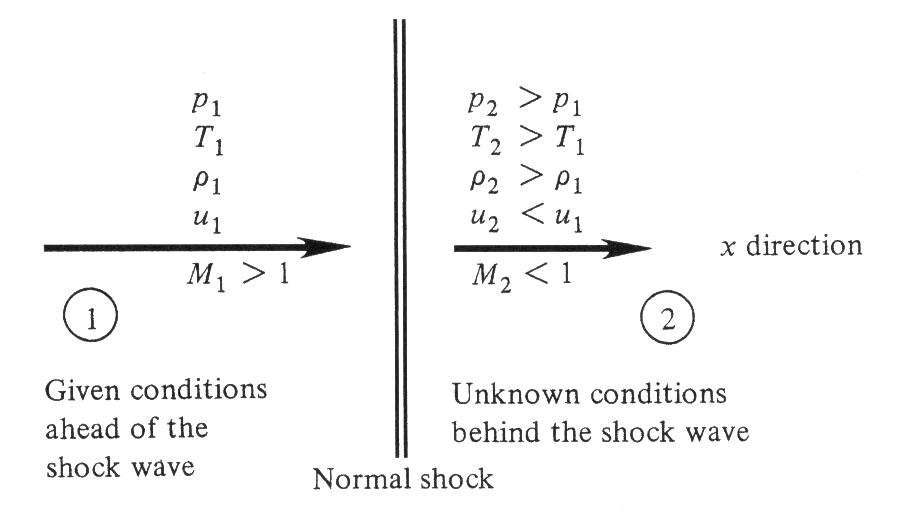 27
Relações para choques normais
Sistema de equações:
28
Relações para choques normais
Dividindo-se a equação da conservação de quantidade de movimento pela conservação da massa:


Lembrando-se que
29
Relações para choques normais
Da equação da energia, tem-se que:


Uma vez que o escoamento é adiabático através de uma onda de choque,  é                   constante, e das duas expressões anteriores obtém-se:
30
Relações para choques normais
Relação de Prandtl:

   da qual se obtém:
31
Relações para choques normais
O número de Mach a jusante de um choque é função apenas do número de Mach a montante.
Quando            tem-se           Nesse caso, o choque normal é infinitamente fraco, sendo denominado Onda de Mach.
32
Relações para choques normais
As propriedades do escoamento podem ser obtidas a partir do número de Mach a montante do choque:
33
Relações para choques normais
Gases termicamente perfeitos: deve-se conhecer também a temperatura antes do choque.
Gases quimicamente reativos: além da temperatura, a pressão antes do choque deve ser conhecida.
34
Relações para choques normais
Casos-limite para gás caloricamente perfeito,
35
Relações para choques normais
Matematicamente: as relações obtidas são válidas para qualquer regime de velocidades.

Fisicamente: apenas no caso de escoamentos supersônicos tais relações podem ser empregadas.
36
Relações para choques normais
Segunda Lei da Termodinâmica:





A variação de entropia só será positiva se o escoamento a montante for supersônico.
37
Relações para choques normais
Aumento de entropia: originado por efeitos viscosos (atrito e condução de calor).

Como as variações de propriedades ocorrem em distâncias muito pequenas, os gradientes originados são elevados e os efeitos viscosos se tornam importantes.
38
Relações para choques normais
Propriedades totais ou de estagnação:
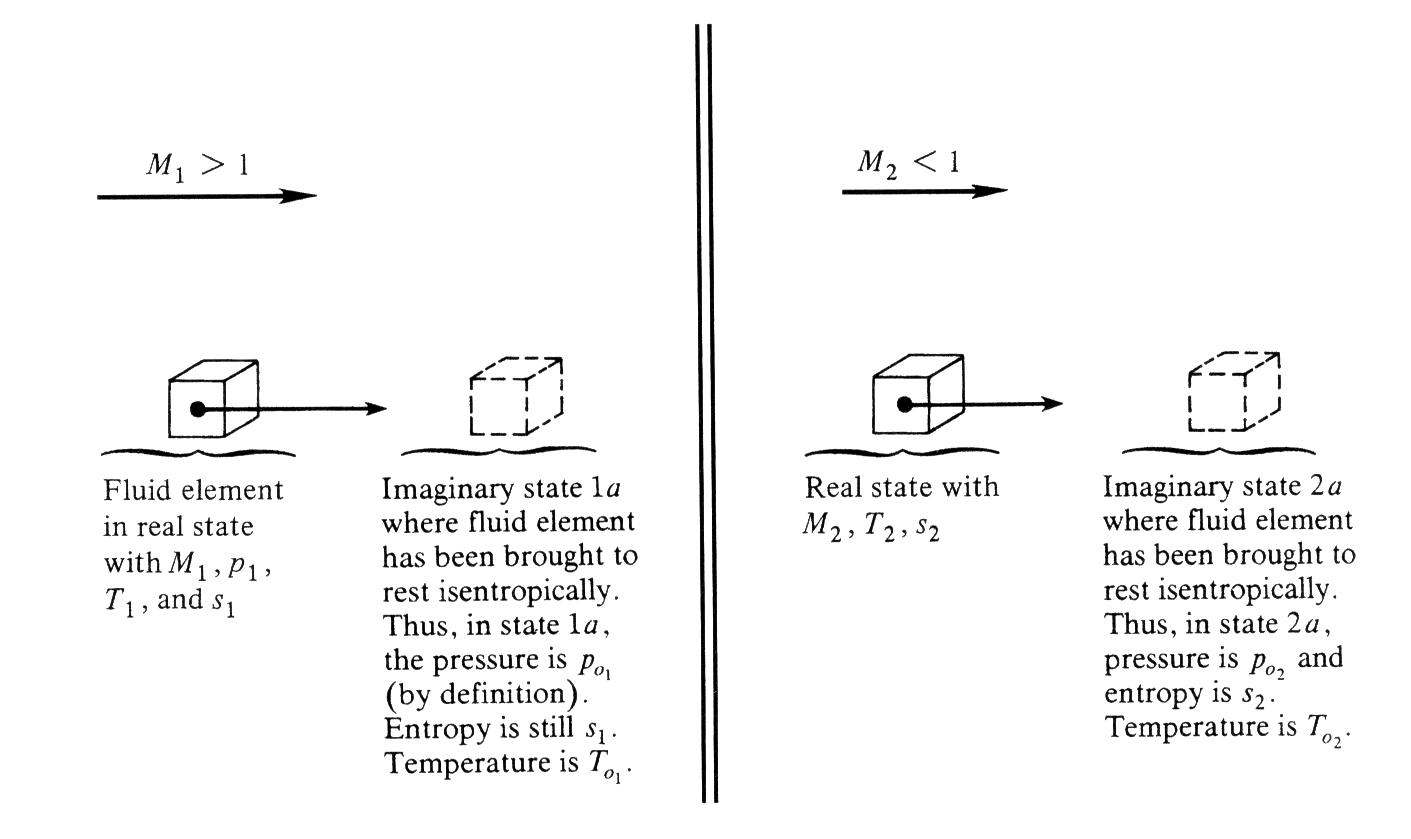 39
Relações para choques normais
Propriedades totais ou de estagnação:


A temperatura total é constante através da onda de choque



A pressão total diminui ao se atravessar a onda de choque
40
Relações para choques normais
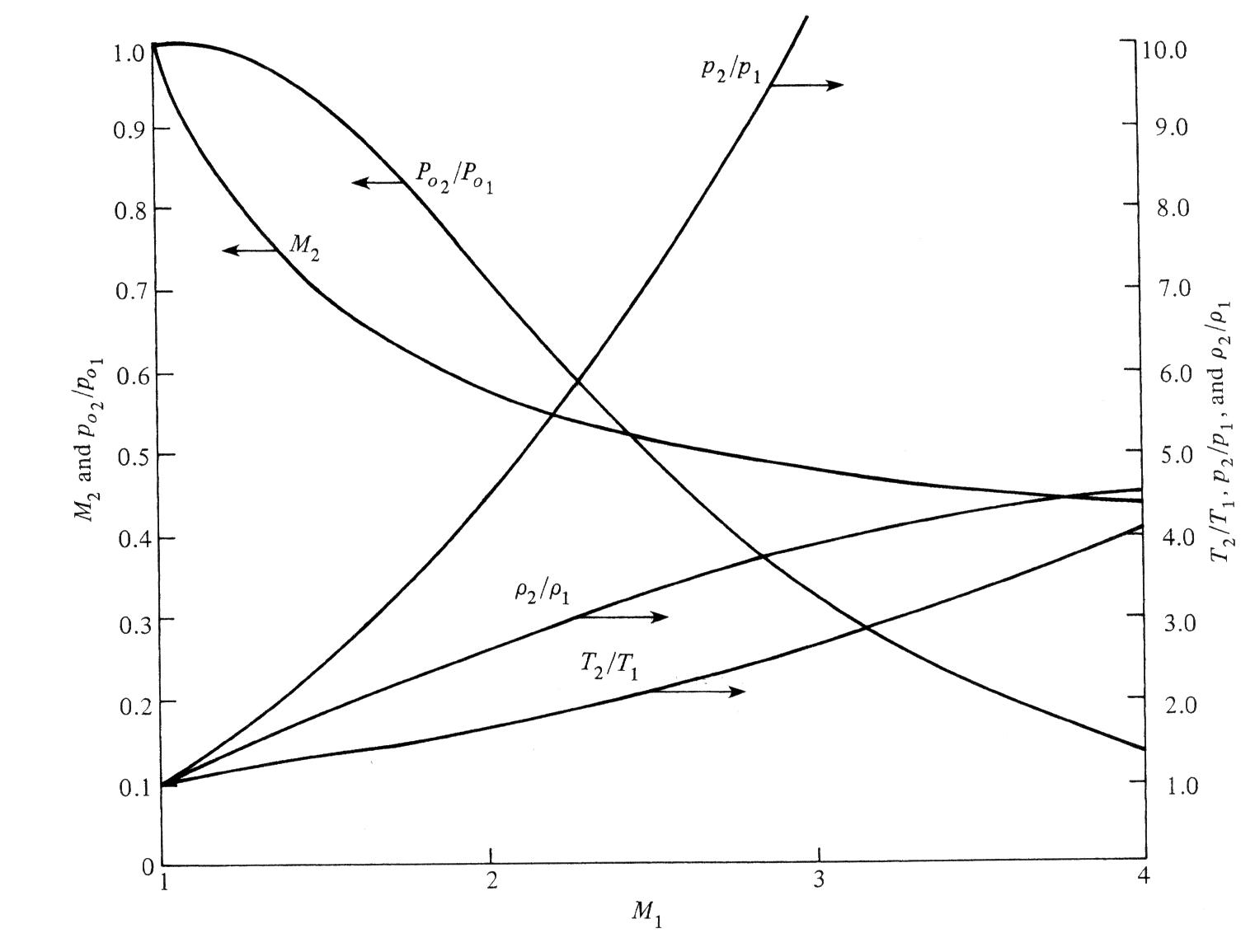 41
Relações para choques normais
Medição da velocidade em um escoamento compressível:
Utilização de tubos de Pitot.
As fórmulas empregadas para a obtenção da velocidade diferem de acordo com o regime de velocidades.
42
Relações para choques normais
Medição da velocidade em um escoamento compressível:
Escoamento subsônico:
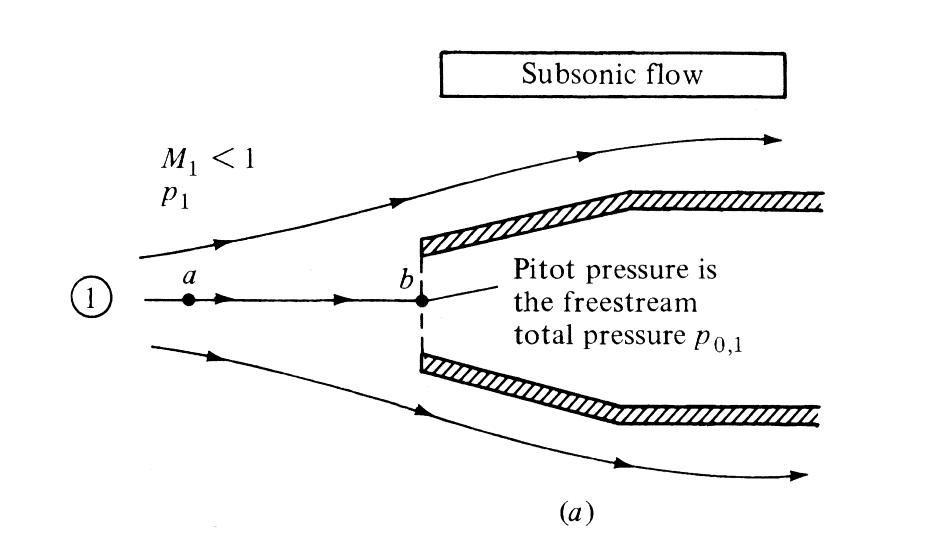 43
Relações para choques normais
Medição da velocidade em um escoamento compressível:
Escoamento subsônico:
44
Relações para choques normais
Medição da velocidade em um escoamento compressível:
Escoamento supersônico:
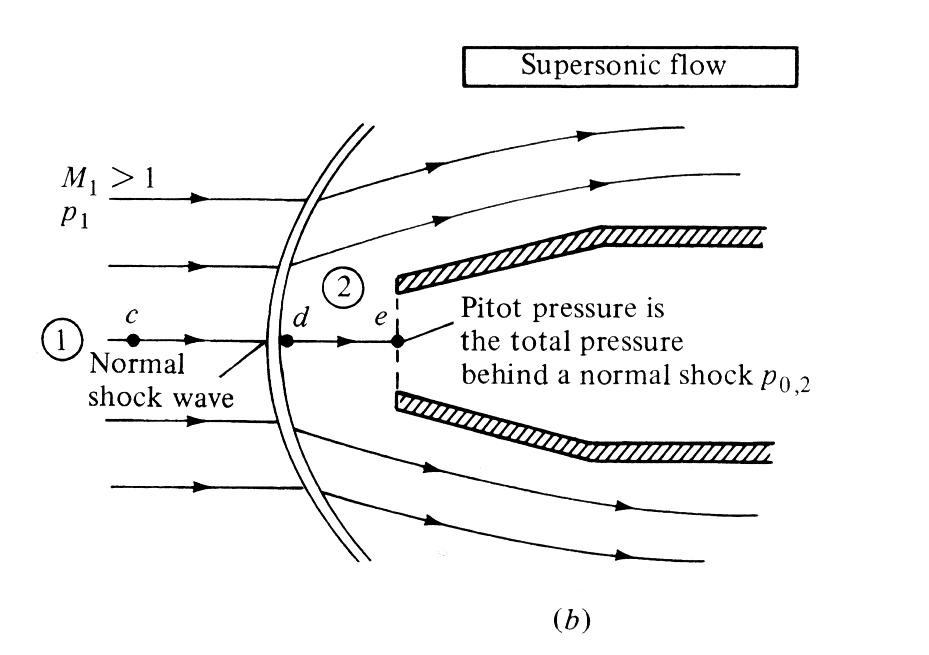 45
Relações para choques normais
Medição da velocidade em um escoamento compressível:
Escoamento supersônico: fórmula de Rayleigh para tubo de Pitot.
46
Equação de Hugoniot
As variações através de uma onda de choque são expressas apenas em termos de variáveis puramente termodinâmicas, sem referências a velocidades ou a números de Mach.
Da equação da continuidade:
47
Equação de Hugoniot
Empregando as expressões anteriores na equação da quantidade de movimento fornecem:


Utilizando-se então a equação da energia
48
Equação de Hugoniot
Lembrando-se, também, que

Obtém-se


Relação geral válida para todos os tipos de gases (perfeitos, reativos...).
49
Equação de Hugoniot
Curva de Hugoniot:
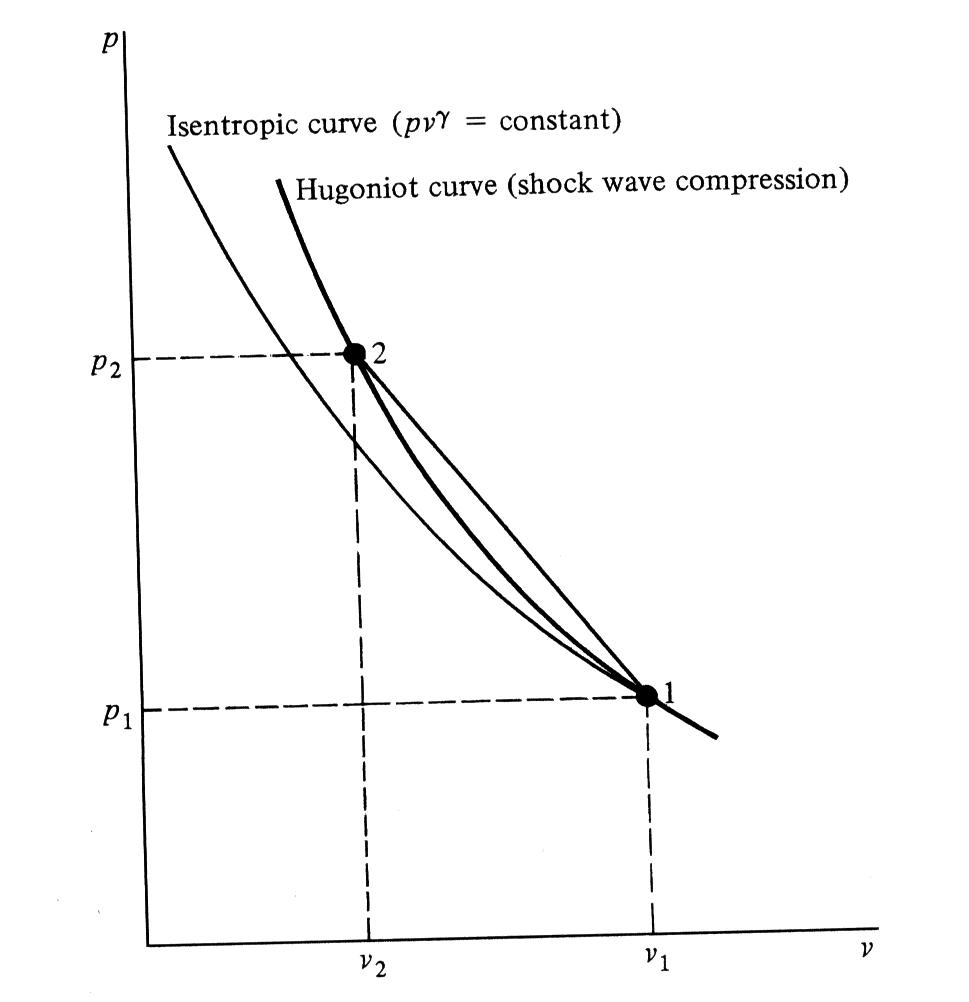 Para gás caloricamente perfeito:
50
Escoamento unidimensional com trocas térmicas
Exemplos: 
turbojatos (ou turborreatores), durante o processo de combustão.
escoamentos supersônicos em cavidades da dinâmica de gases moderna.
lasers químicos (calor efetivamente fornecido por reações químicas e desativação da energia vibracional molecular).
gás que absorve um intenso raio de radiação (túneis de vento aquecidos por laser).
51
Escoamento unidimensional com trocas térmicas
Hipóteses:
Gás caloricamente perfeito.
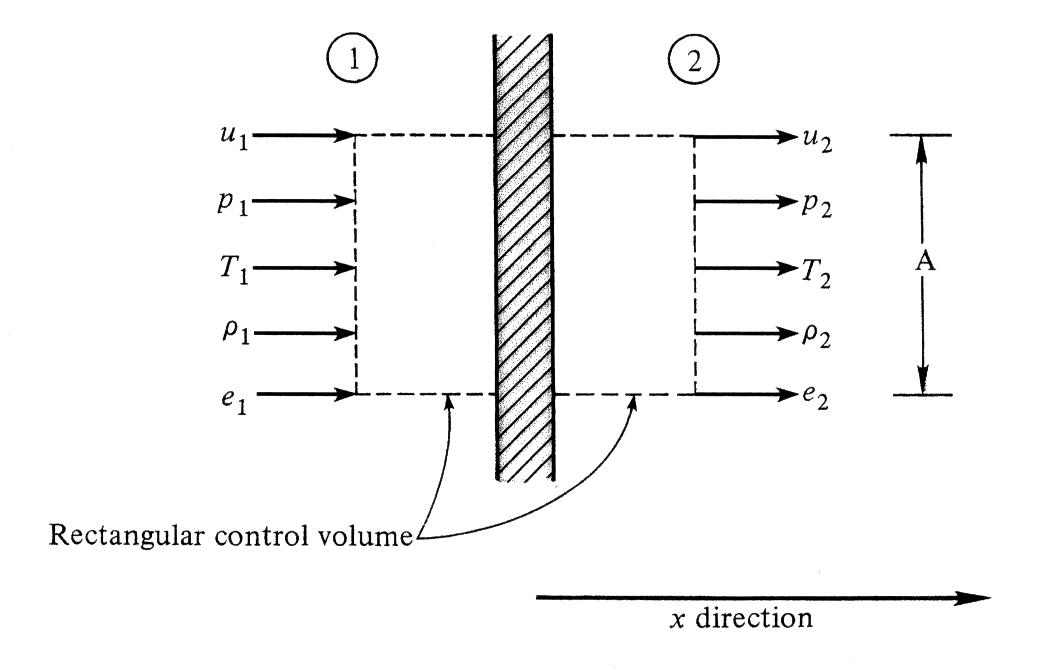 52
Escoamento unidimensional com trocas térmicas
Equações governantes:
53
Escoamento unidimensional com trocas térmicas
A partir da equação da conservação da energia, para um gás caloricamente perfeito, tem-se


Aplicando-se a temperatura total ou de estagnação:
54
Escoamento unidimensional com trocas térmicas
Observando-se que:


E substituindo-se esse resultado na equação da conservação da quantidade de movimento:
55
Escoamento unidimensional com trocas térmicas
Da equação de estado combinada à equação de conservação da massa:


Aplicando-se, então, a definição do número de Mach, obtém-se:
56
Escoamento unidimensional com trocas térmicas
Aplicando-se a equação de estado e resultados anteriores, obtém-se:


Usando-se a forma alternativa da equação da energia envolvendo a pressão:
57
Escoamento unidimensional com trocas térmicas
Usando-se a forma alternativa da equação da energia envolvendo a temperatura:
58
Escoamento unidimensional com trocas térmicas
Curva de Rayleigh:
 Da segunda lei da termodinâmica:


E da expressão para a determinação da pressão:
59
Escoamento unidimensional com trocas térmicas
Curva de Rayleigh:
 Combinando-se as expressões para a determinação da pressão e da temperatura:


ou seja,
60
Escoamento unidimensional com trocas térmicas
Curva de Rayleigh:
 Elevando-se a expressão anterior ao quadrado:


que pode ser simplificada originando:
61
Escoamento unidimensional com trocas térmicas
Curva de Rayleigh:
 Ao se solucionar a equação anterior para a razão entre pressões obtém-se:


Assim, a segunda lei da termodinâmica pode ser escrita como
62
Escoamento unidimensional com trocas térmicas
Curva de Rayleigh:
 Da expressão anterior, para que a raiz não seja negativa é necessário que:


A plotagem da expressão anterior dá origem à chamada curva de Rayleigh, apresentada a seguir.
63
Escoamento unidimensional com trocas térmicas
Curva de Rayleigh:
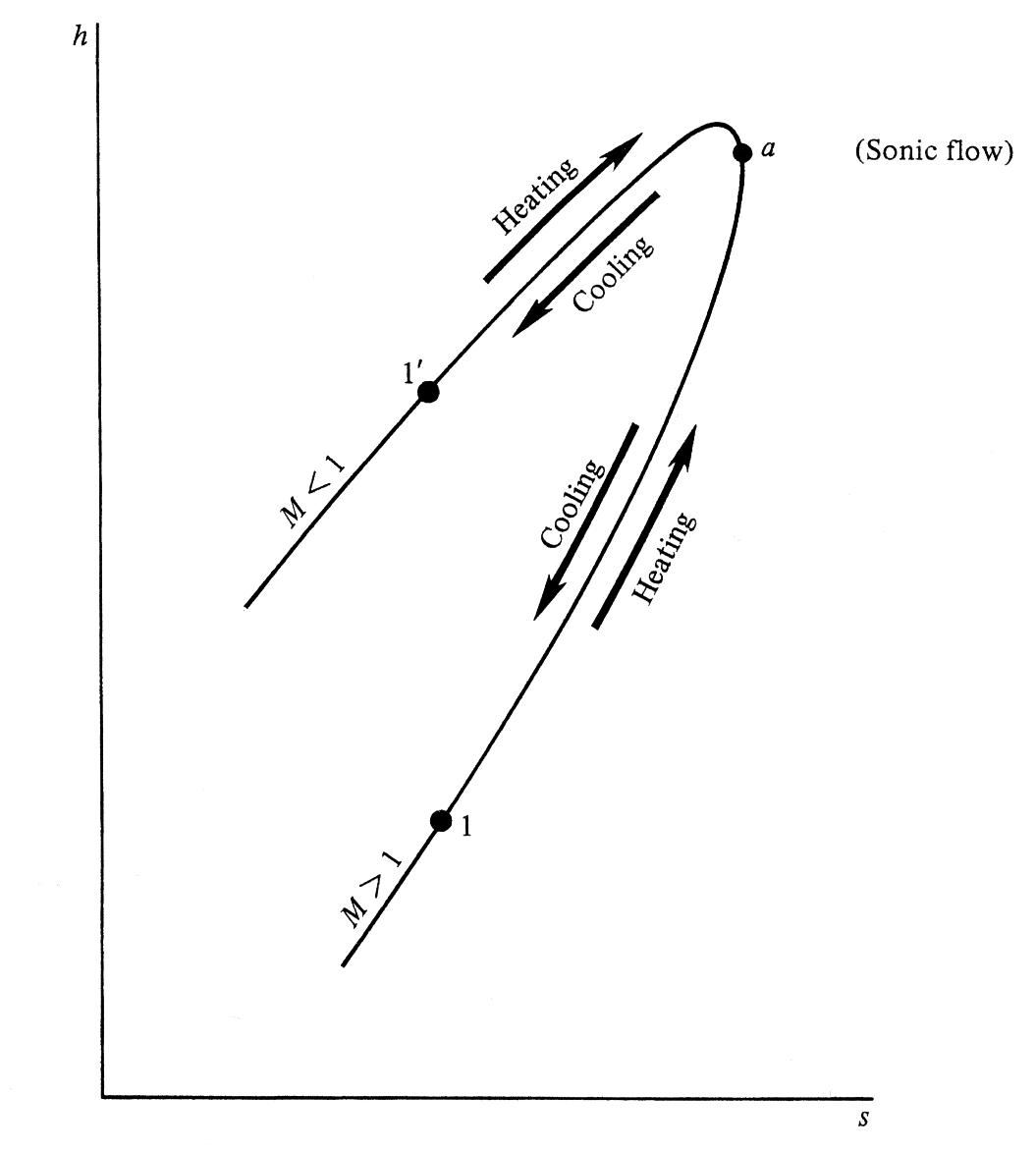 64
Escoamento unidimensional com trocas térmicas
Curva de Rayleigh:
Ponto de tangência (ponto A):
Da equação da conservação da massa:


Associada à equação do momentum:


Tem-se:
65
Escoamento unidimensional com trocas térmicas
Curva de Rayleigh:
Ponto de tangência (ponto A):
A expressão anterior é válida para qualquer ponto do escoamento. Sabe-se ainda que:


Como o ponto A apresenta :


Então o escoamento é sônico em tal ponto.
66
Escoamento unidimensional com trocas térmicas
Curva de Rayleigh:
Ponto de máximo (ponto B):
Como o ponto B é um ponto de máximo, tem-se que:


Deste modo,
67
Escoamento unidimensional com trocas térmicas
Curva de Rayleigh:
Ponto de máximo (ponto B):
A expressão anterior pode ser simplificada para:


ou seja,

Isto significa que
68
Escoamento unidimensional com trocas térmicas
Curva de Rayleigh:
Ponto de máximo (ponto B):
Aplicando-se o número de Mach obtido na expressão da razão entre temperaturas, obtém-se:
69
Escoamento unidimensional com trocas térmicas
Curva de Rayleigh (adição de calor):
Para escoamentos supersônicos:
O número de Mach diminui.
A pressão aumenta.
A temperatura aumenta.
A temperatura total diminui.
A pressão total diminui.
A velocidade diminui.
70
Escoamento unidimensional com trocas térmicas
Curva de Rayleigh (adição de calor):
Para escoamentos subsônicos:
O número de Mach aumenta.
A pressão diminui.
A temperatura aumenta para              e diminui para                 .
A temperatura total aumenta.
A pressão total diminui.
A velocidade aumenta.
71
Escoamento unidimensional com atrito
Hipóteses:
Escoamento unidimensional de fluido viscoso compressível em duto de área transversal constante.
Regime permanente.
Escoamento adiabático.
Ausência de ondas de choque.
72
Escoamento unidimensional com atrito
Considerando-se a conservação da quantidade de movimento:


Aplicada para o volume de controle a seguir:
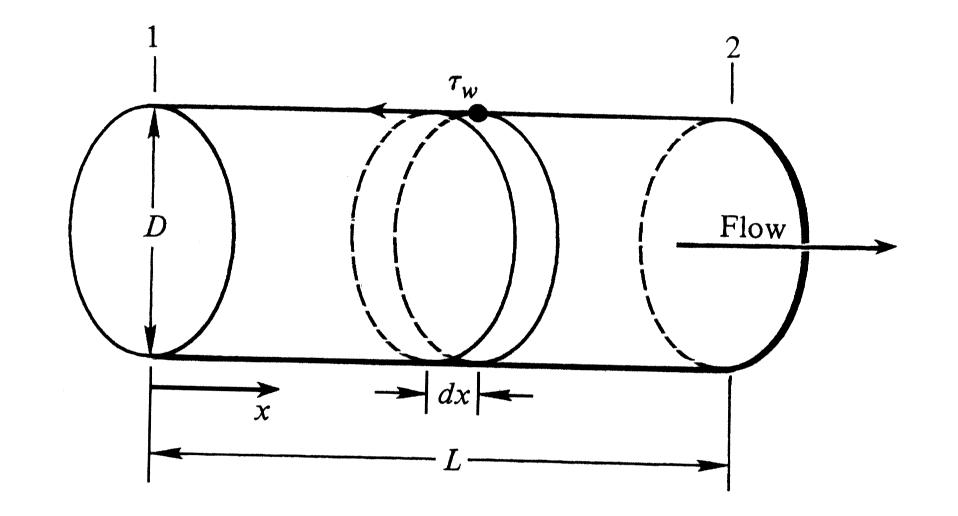 73
Escoamento unidimensional com atrito
Obtém-se então a seguinte expressão:


Ao se considerar a área de uma seção transversal do cilindro, tem-se:
74
Escoamento unidimensional com atrito
Para se avaliar a tensão de cisalhamento, será considerado o limite no qual L tende a dx. Nesse caso, tem-se:


A partir da conservação da massa, tem-se que ρu = const. Assim:
75
Escoamento unidimensional com atrito
Exprimindo-se a tensão de cisalhamento em termos do coeficiente de atrito f :


Obtém-se então:
76
Escoamento unidimensional com atrito
Para um gás caloricamente perfeito:


Obtém-se então:


Para se integrar esta expressão, é desejável reescrevê-la em termos de Mach e γ.
77
Escoamento unidimensional com atrito
Desta forma:
Da conservação da massa, tem-se:

E associando-se à equação dos gases perfeitos e a definição do número de Mach:
78
Escoamento unidimensional com atrito
Avaliando-se o logaritmo em ambos os lados da expressão e diferenciando-se o resultado, obtém-se:


Da definição do número de Mach, tem-se:
79
Escoamento unidimensional com atrito
Para um escoamento adiabático, tem-se que a temperatura de estagnação é constante e desse modo:



Ao se combinar as relações anteriores na expressão envolvendo f, obtém-se:
80
Escoamento unidimensional com atrito
Que pode ser integrada, originando:
81
Escoamento unidimensional com atrito
Uma vez que o escoamento é adiabático:


Combinando-se a conservação da massa à definição da velocidade do som
82
Escoamento unidimensional com atrito
Utilizando-se a equação de estado, obtém-se:


Relação para pressões totais:
83
Escoamento unidimensional com atrito
Relações envolvendo M = 1 (propriedades características):
84
Escoamento unidimensional com atrito
85
Escoamento unidimensional com atrito
Considerando-se          para



sendo o coeficiente de atrito dado por:
86
Escoamento unidimensional com atrito
Curva de Fanno:
Uma vez que, por hipótese, o escoamento é adiabático, tem-se da equação da energia que:


E da equação da continuidade:
87
Escoamento unidimensional com atrito
Curva de Fanno:
A partir da segunda lei da termodinâmica, sabe-se que:


Que, no caso de um gás perfeito, pode ser expressa como:
88
Escoamento unidimensional com atrito
Curva de Fanno:
Mas, sabe-se também que:


E, dessa forma, ao se integrar a equação da segunda lei da termodinâmica, obtém-se:
89
Escoamento unidimensional com atrito
Curva de Fanno:
Empregando-se a equação da continuidade:



Da equação da energia tem-se:
90
Escoamento unidimensional com atrito
Curva de Fanno:
De modo que:



Uma vez que:
91
Escoamento unidimensional com atrito
Curva de Fanno:
Tem-se que a segunda lei da termodinâmica pode ser expressa como:



Ou seja,
92
Escoamento unidimensional com atrito
Curva de Fanno:
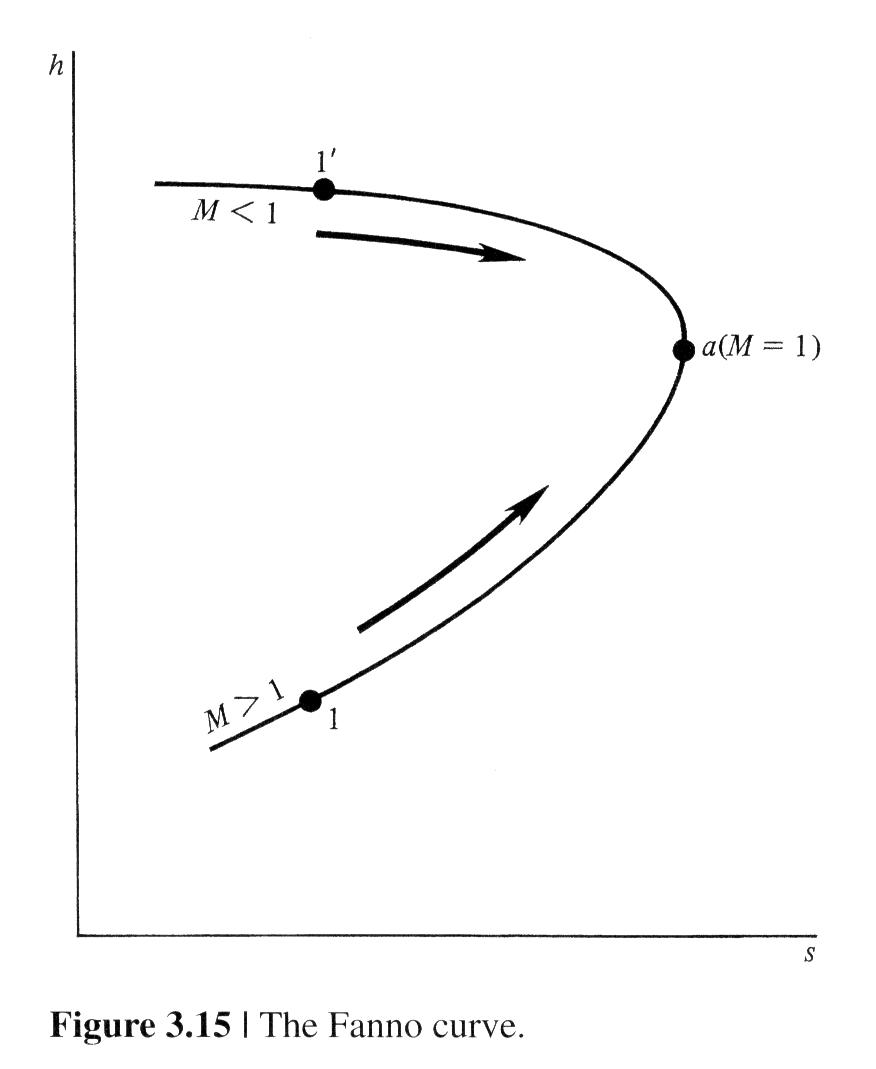 93
Escoamento unidimensional com atrito
Curva de Fanno:
Ponto de tangência:


Logo:
94
Escoamento unidimensional com atrito
Curva de Fanno:
Contudo, da equação da energia:


E, dessa forma:

Uma vez que:
95
Escoamento unidimensional com atrito
Curva de Fanno:
Tem-se que:

Ou seja,

Quando
96
Escoamento unidimensional com atrito
Curva de Fanno:
Para escoamento supersônico:
O número de Mach diminui.
A pressão aumenta.
A temperatura aumenta.
A pressão total diminui.
A velocidade diminui.
97
Escoamento unidimensional com atrito
Curva de Fanno:
Para escoamento subsônico:
O número de Mach aumenta.
A pressão diminui.
A temperatura diminui.
A pressão total diminui.
A velocidade aumenta.
98